LCAP Mid-Year Update
ARISE High School
February 8, 2022
Agenda
Overview of Requirements

Updated Budget Overview for Parents and LCAP Mid-Year Expenditures

LCAP Actions Implementation, Expenditures, and Outcomes Update

Educational Partner Input
Local Control Accountability Plan (LCAP)
What is it?
Focus Area
A comprehensive state plan required of districts and charter schools that details key goals, actions, and budgeted expenditures.
Explaining how additional funds for higher need student groups (Low Income, English Learner, and Foster Youth) are utilized.
[Speaker Notes: Use or hide slide depending on background knowledge of group.]
LCAP Components 2022-23
LCAP Supplement describing how additional funds are being utilized
Mid-Year 2021 Annual Update Board Presentation
LCAP Supplement
Outcomes
LCFF Financial Expenditures YTD
LCAP Actions Implementation Update
One-time addition to LCAP for this year
Traditional LCAP Components
3.      2022 LCAP 
Budget Overview for Parents 
Highlights, Successes and Needs, Education Partner Engagement
2021-22 Annual Update Actions and Expenditures
2022-23 Goals, Outcomes, Actions, Expenditures
Increased and Improved Services Requirement
One-time Supplement to the LCAP
The Supplement is a one-time mid-year report to the local governing board and educational partners related to engagement on, and implementation of, the actions associated with the additional state and federal funding received to support recovery from COVID-19 and address the impact of lost instructional time.
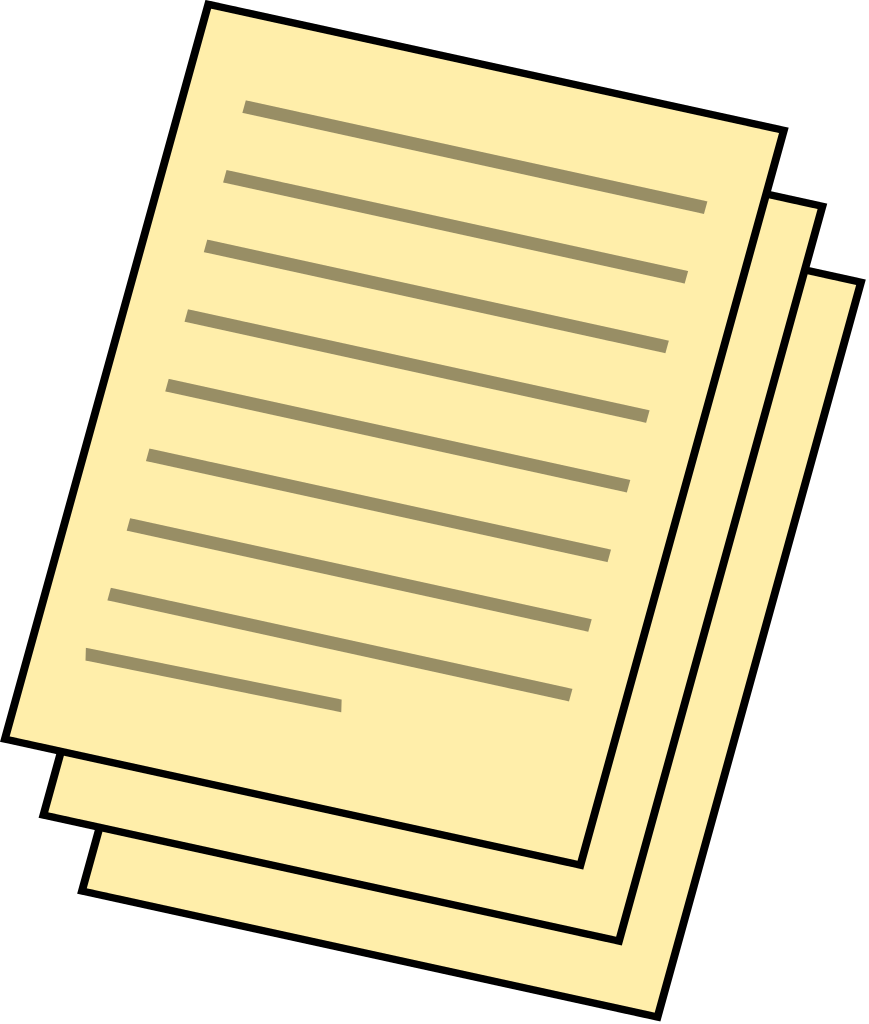 [Speaker Notes: Refer to copy of Supplement in meeting materials, describe contents, and respond to any questions.]
Updated Budget Overview for Parents
A concise summary of revenues and expenditures for this year.
Updated Budget Overview for Parents
YTD Expenditures by LCAP Goal as of 12/31/21
Contributing Expenditures for Increased or Improved Services
Funding expended for services for higher need student groups
Increased/Improved Services for English Learners, Low Income, and Foster/Homeless Youth
Professional Development
English Language Development
Enrichment
Response to Intervention
Data Driven Instruction
Social Emotional Learning
College & Career Counseling
[Speaker Notes: These are the actions that the LCFF Supplemental and Concentration Funding is allocated to for 21-22.]
LCAP Actions Implementation, Expenditures, and Outcomes Update
Goal 1: Academic Achievement
LCAP Actions Mid-Year Implementation Update
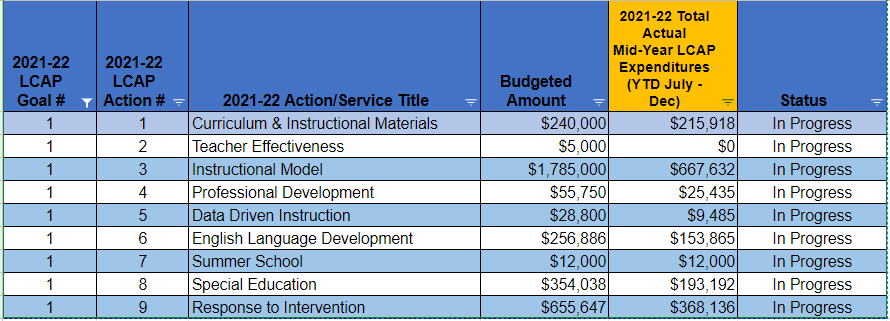 [Speaker Notes: Add Legend]
Goal 1: Academic Achievement
LCAP Actions Mid-Year Outcomes Update
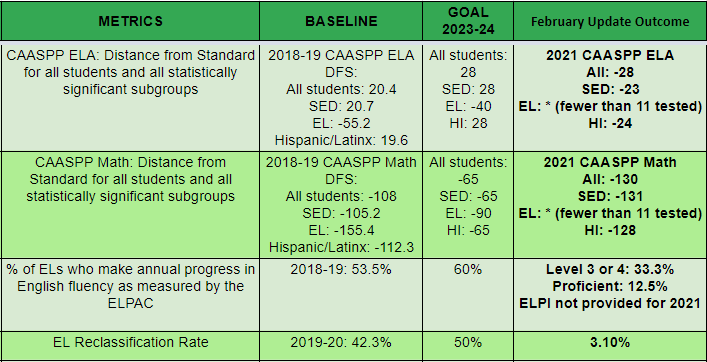 Mid-Year NWEA MAP data not yet available
Goal 1: Academic Achievement
LCAP Actions Mid-Year Outcomes Update
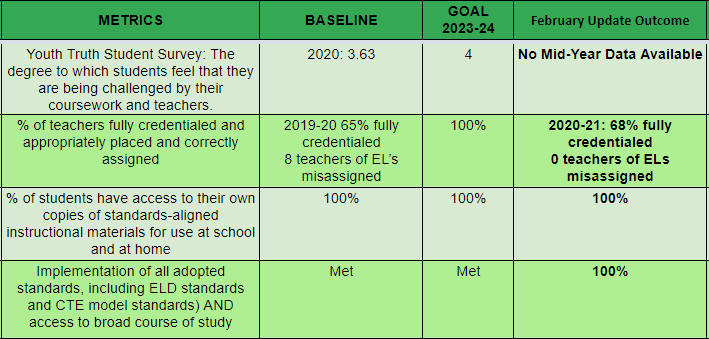 Goal 2: School Culture
LCAP Actions Mid-Year Implementation Update
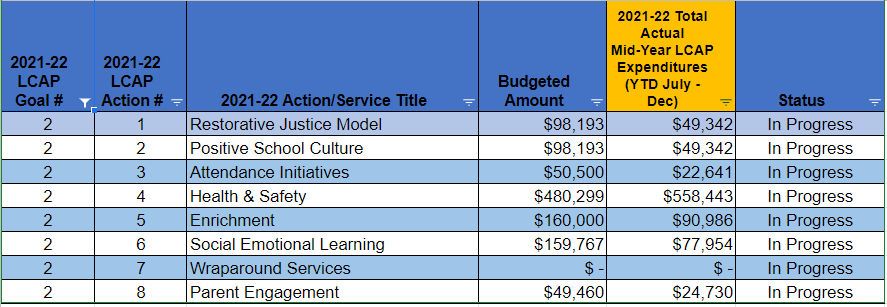 Goal 2: School Culture
LCAP Actions Mid-Year Outcomes Update
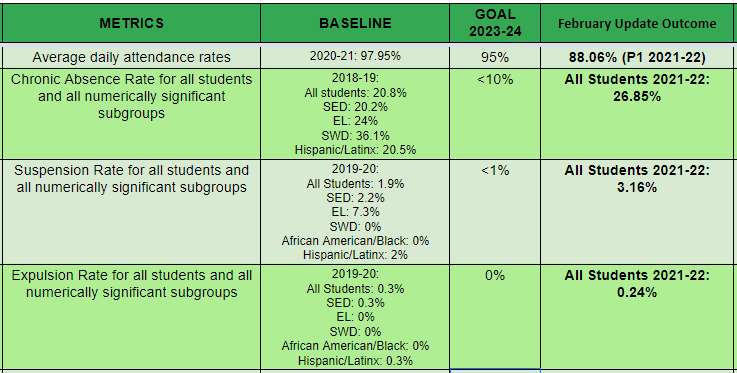 [Speaker Notes: Add Legend]
Goal 2: School Culture
LCAP Actions Mid-Year Outcomes Update
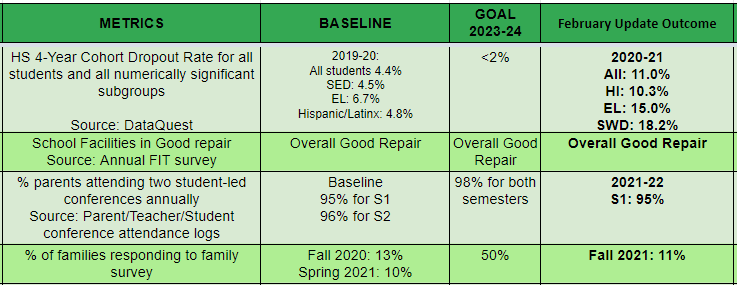 Mid-Year Survey data not available
[Speaker Notes: Add Legend]
Goal 3: College & Career Readiness
LCAP Actions Mid-Year Implementation Update
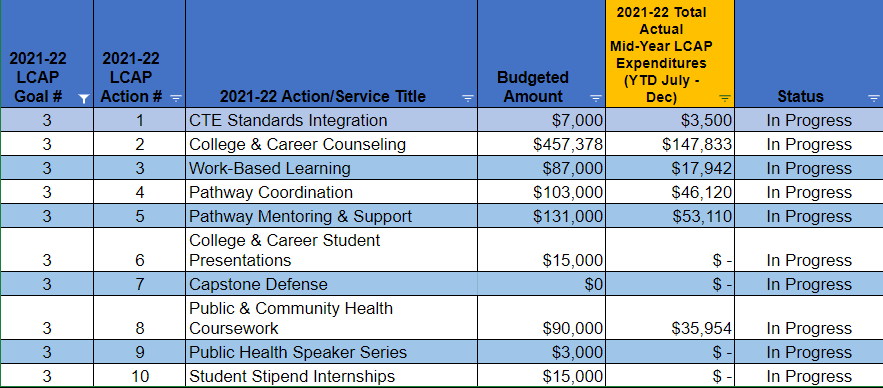 Goal 3: College & Career Readiness
LCAP Actions Mid-Year Outcomes Update
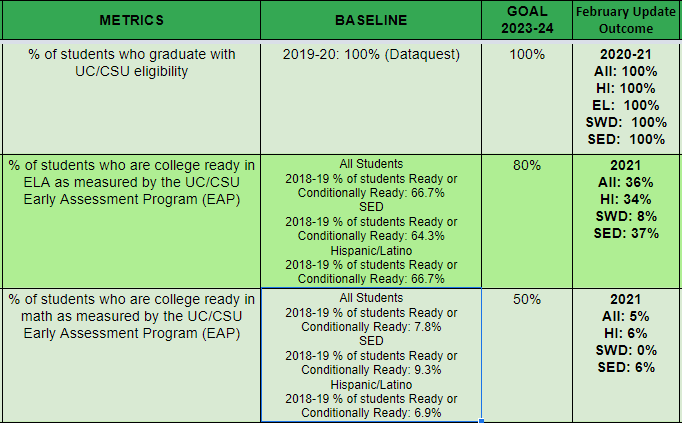 [Speaker Notes: Add Legend]
Goal 3: College & Career Readiness
LCAP Actions Mid-Year Outcomes Update
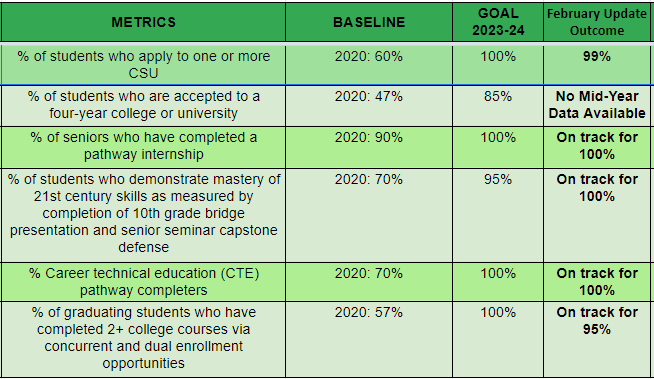